Кохання
В 
мистецтві
Підготувала: 
учениця 9 класу 
Павленко Марина
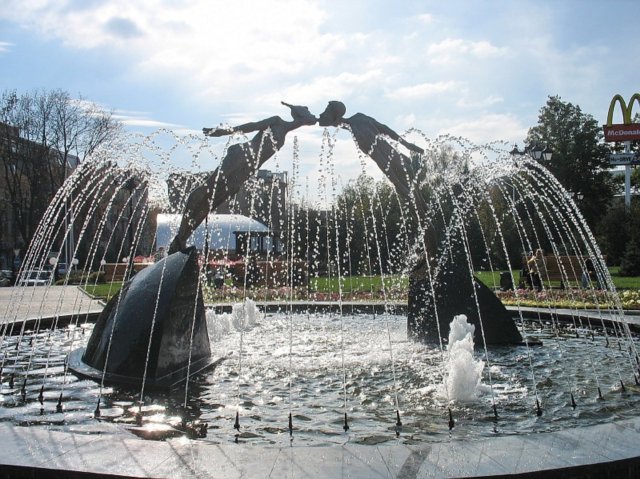 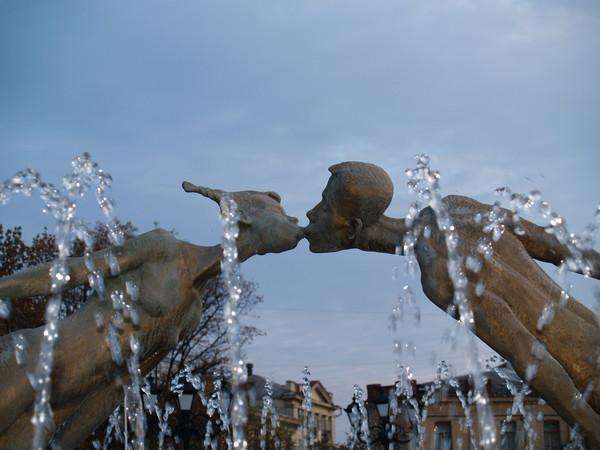 На вулиці Пушкінській в Харкові стоять двоє – вони зі всіх сил тягнуться один до одного, щоб поцілуватись. Нещодавно “бронзових” закоханих оточили фонтаном.
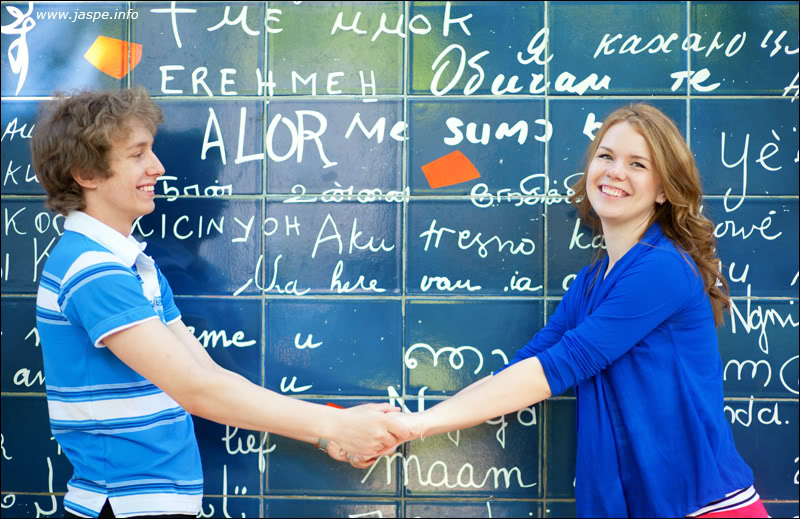 СТІНА ЛЮБОВІ
На честь початку третього тисячоліття на Монмартрі з’явилася Стіна любові. На яскраво-синій плитці білими літерами написано “Я тебе кохаю” на 311 мовах світу ( навіть мовою знаків і жестів!). Біля цієї стіни  призначають побачення та загадують бажання знайти свою другу половинку.
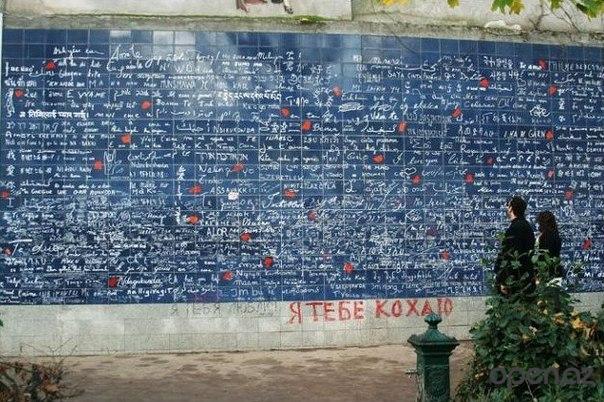 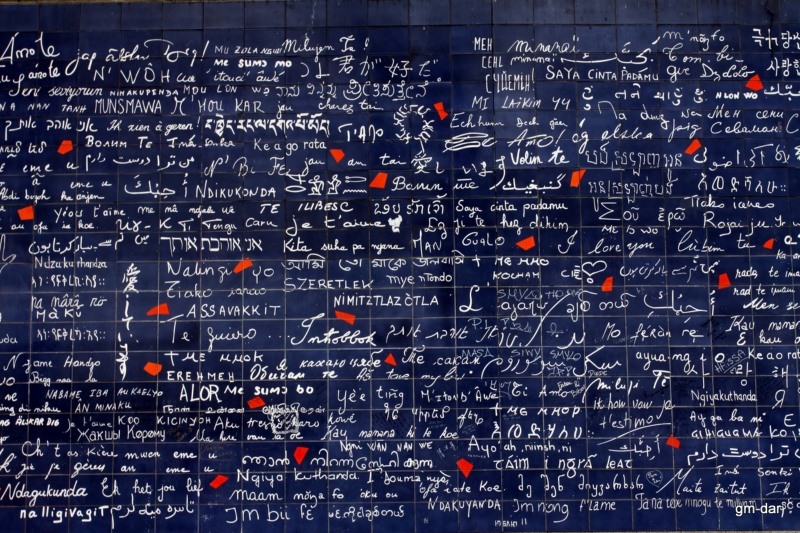 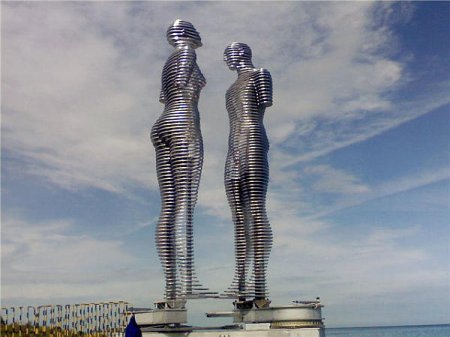 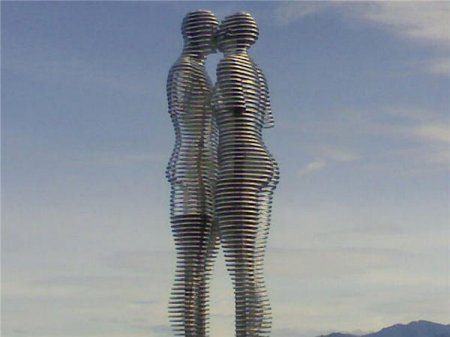 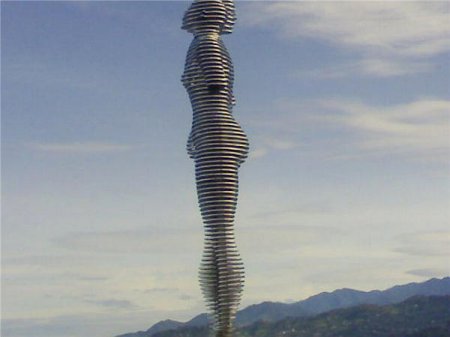 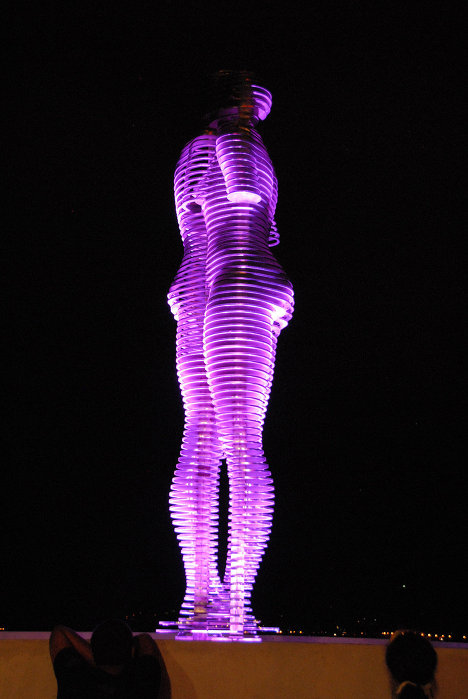 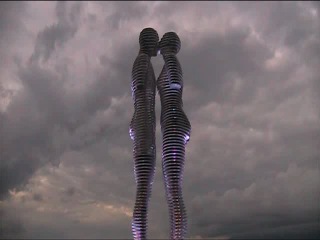 В Грузії, місті Батумі знаходиться оригінальний пам’ятник “Поцілунок  Алі і Ніно” . За задумом автора Тамара Квеситадзе, семиметрові фігури хлопця та дівчини стоять на відстані одна від одної. Але через декілька секунд Алі і Ніно  починають рухатись назустріч , щоб поцілуватись та стати одним цілим. Потім Алі і Ніно знову розходяться, але лише для того щоб знову обнятися.
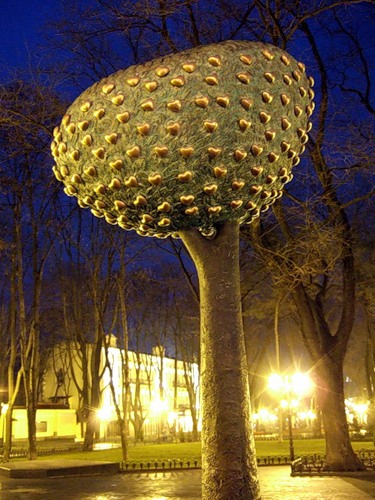 14 лютого 2006 року на центральній вулиці Одеси – Деребасівській- “посадили” бронзове дерево кохання. Дерево видатне: важить тонну, а його висота 3 метра! Скульптор Михайло Рева зробив крону у вигляді серця, прикрасив її 210 сердечками і написав на дереві слово “кохання” на 65 мовах світу.
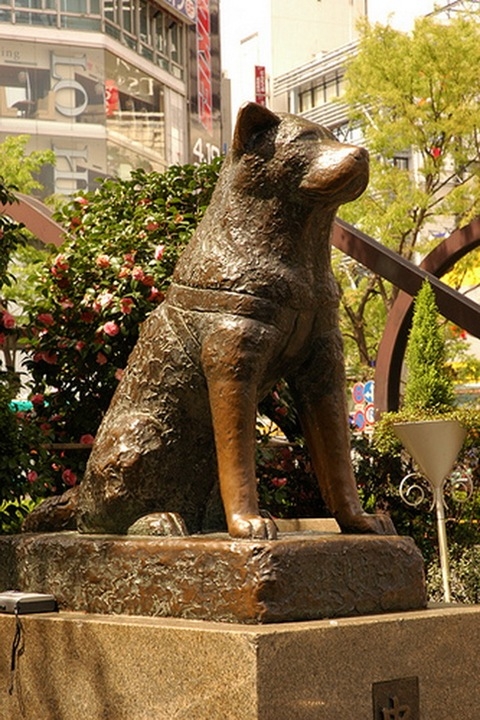 Символ вірності

Коли собаці по кличці Хатіко  було півтора року, її хазяїн помер. Проте вірний пес протягом 10 років кожного дня приходив зустрічати хазяїна на станцію Сібуй. Саме тут і поставили пам’ятник Хатіко. Вже 76 років він – символ вірності в Японії.
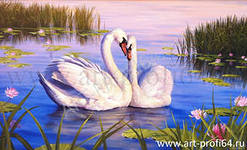 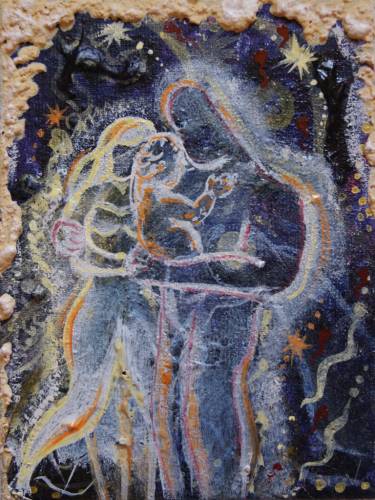 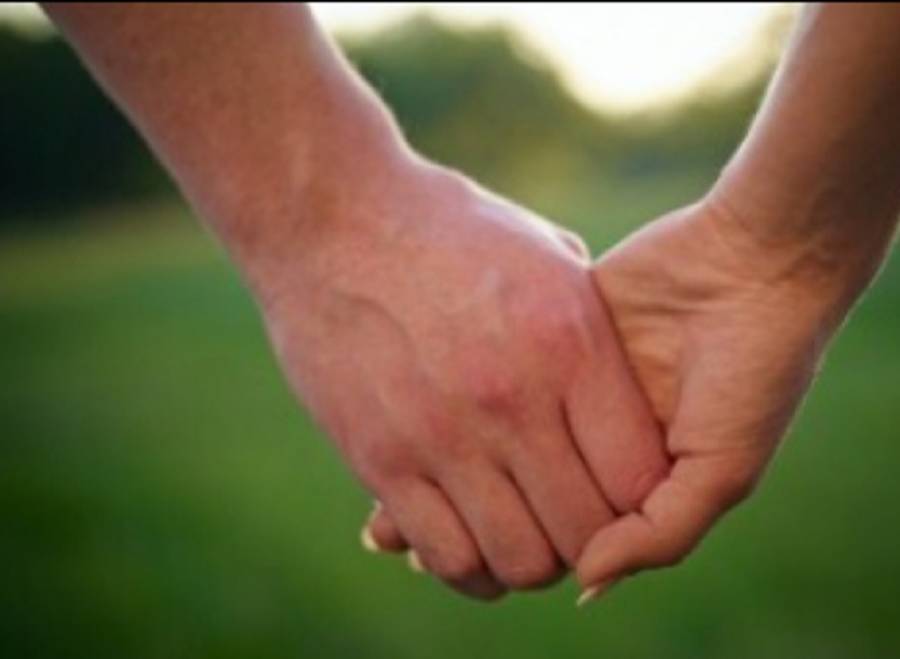 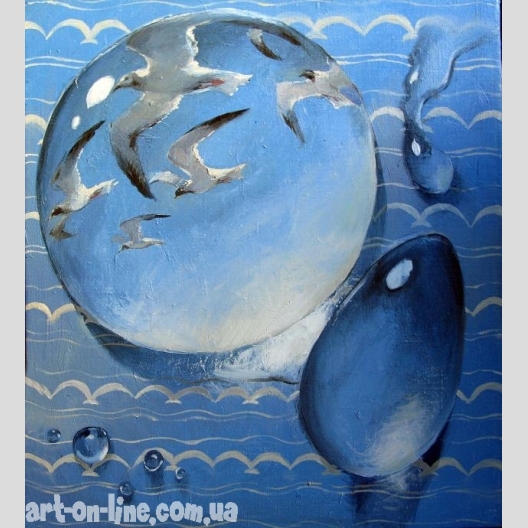 Свобода в картинах
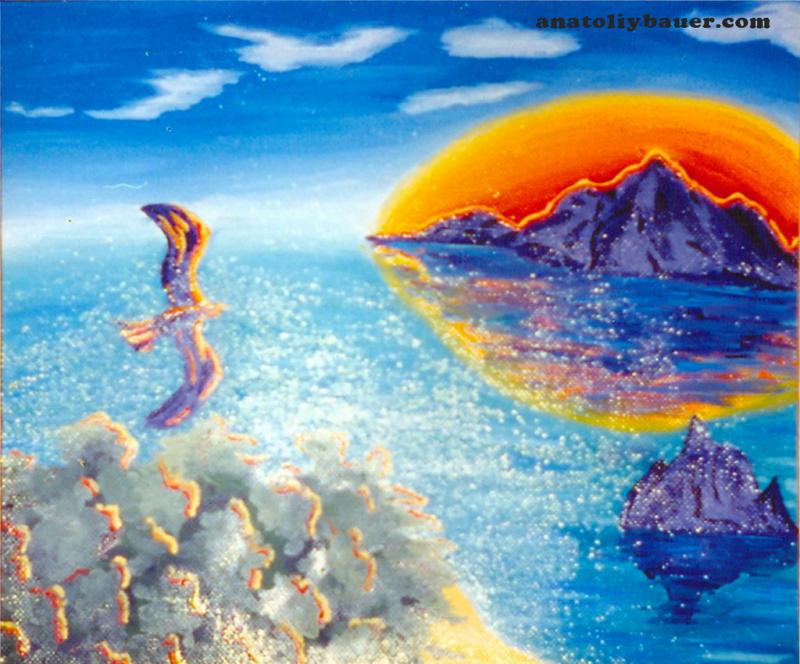 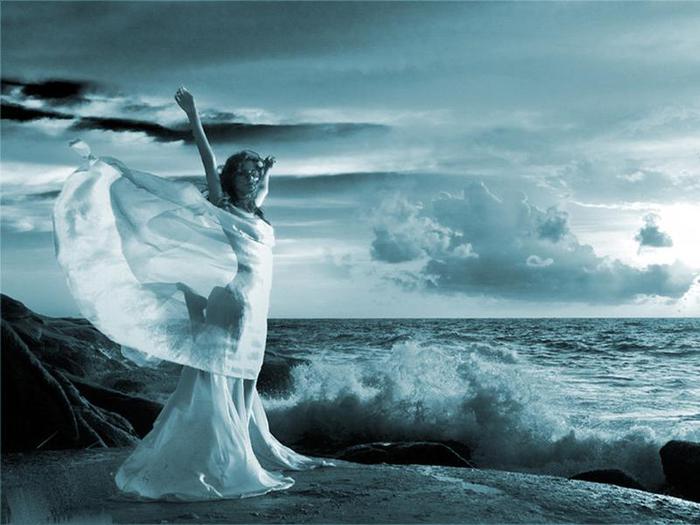 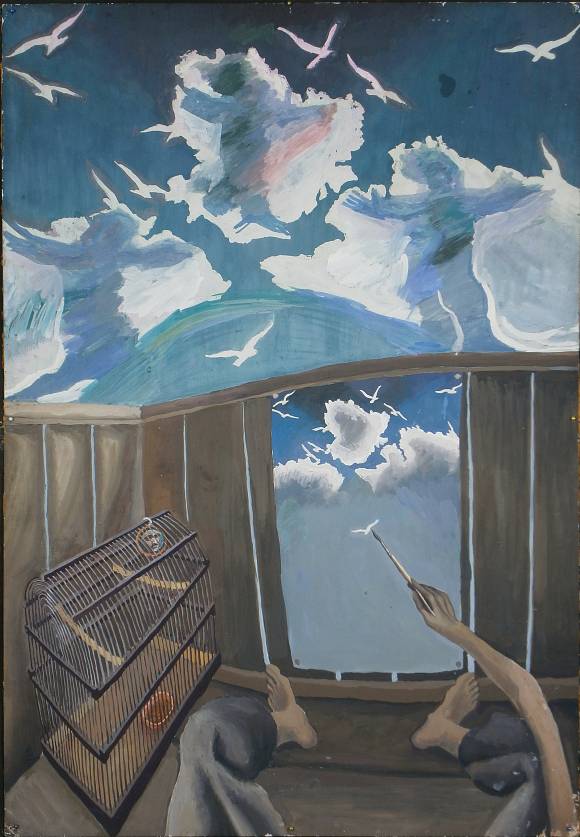 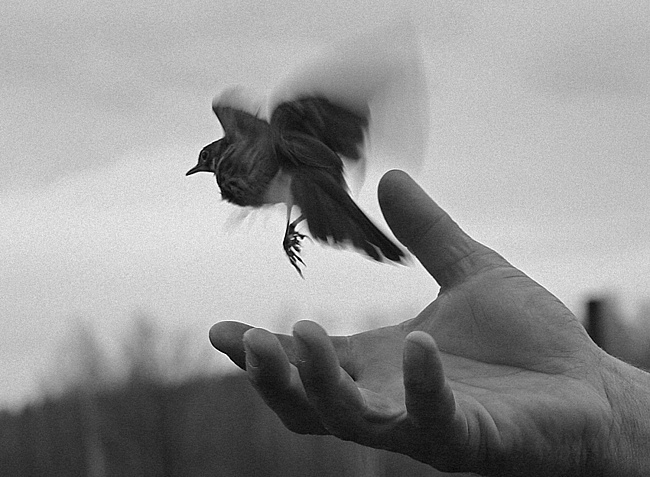